Förderschule
Cham
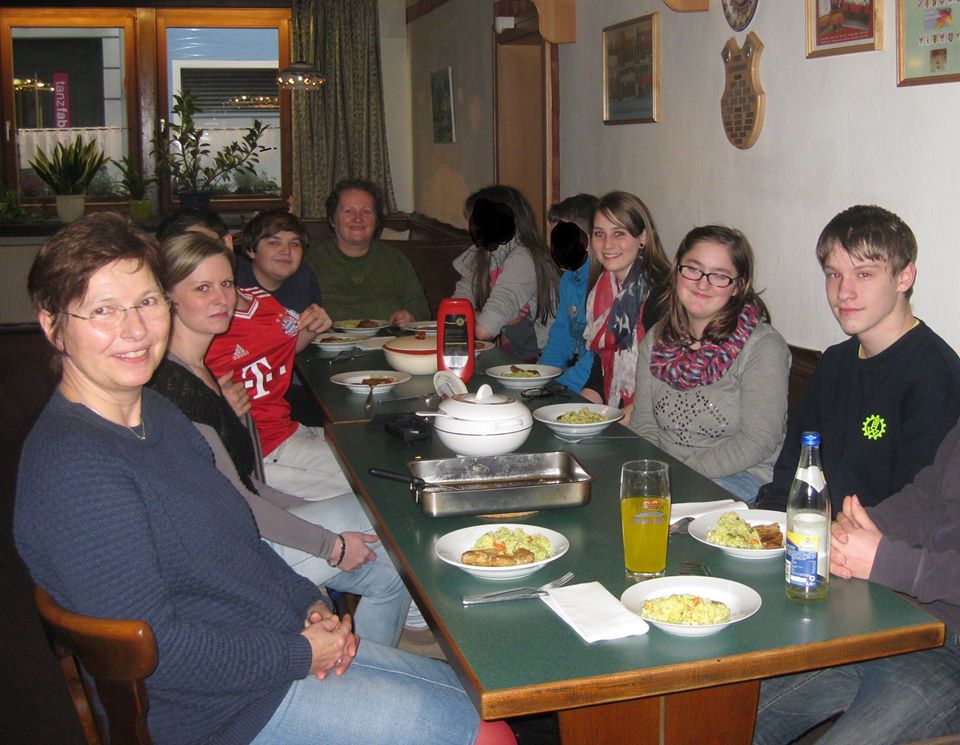 FörderzentrumImmer mehr Schulen im Landkreis bieten eine Ganztagsbetreuung und  -förderung für ihre Schüler an. Dazu gehört auch ein Mittagessen. Nachmittags folgt dann die Hausaufgaben-betreuung und ein attraktives Freizeitangebot. 
All dies gehört zu Tätigkeiten unserer Praktikanten an Schulen. 
Für diese „Soziale Arbeit an Schulen“ gibt es inzwischen einen eigenen Studiengang mit dem gleichen Namen an der OTH (Ostbayerische Technische Hochschule) in Regensburg.
Studiengang
Soziale Arbeit an Schulen
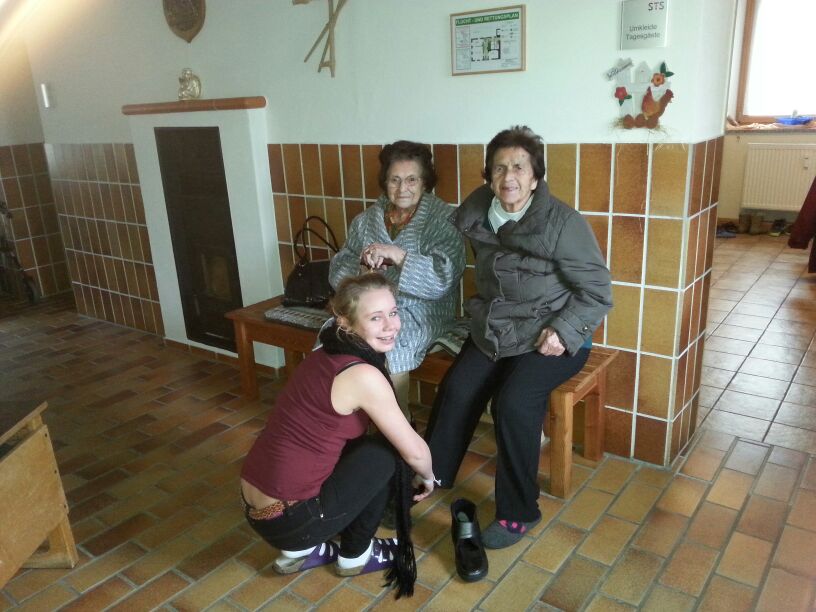 Freude am Helfen
Röger
Falkenstein
Ambulante Tagespflege RögerViele Familien möchten ihre Großeltern so lange wie möglich zu Hause betreuen und das obwohl beide Eltern berufstätig sind. Da ist die ambulante Tagespflege ein passendes Angebot:  Die Senioren werden tagsüber liebevoll und fürsorglich von den Praktikanten umsorgt und sind abends bzw. am Wochenende wieder in den Familien.
Der zu erwartende demographische Wandel bietet hier umfangreiche berufliche Möglichkeiten, wie z.B. den Studiengang „Pflegemanagement“ an der Fachhochschule Deggendorf.
Studiengang
Pflegemanagement
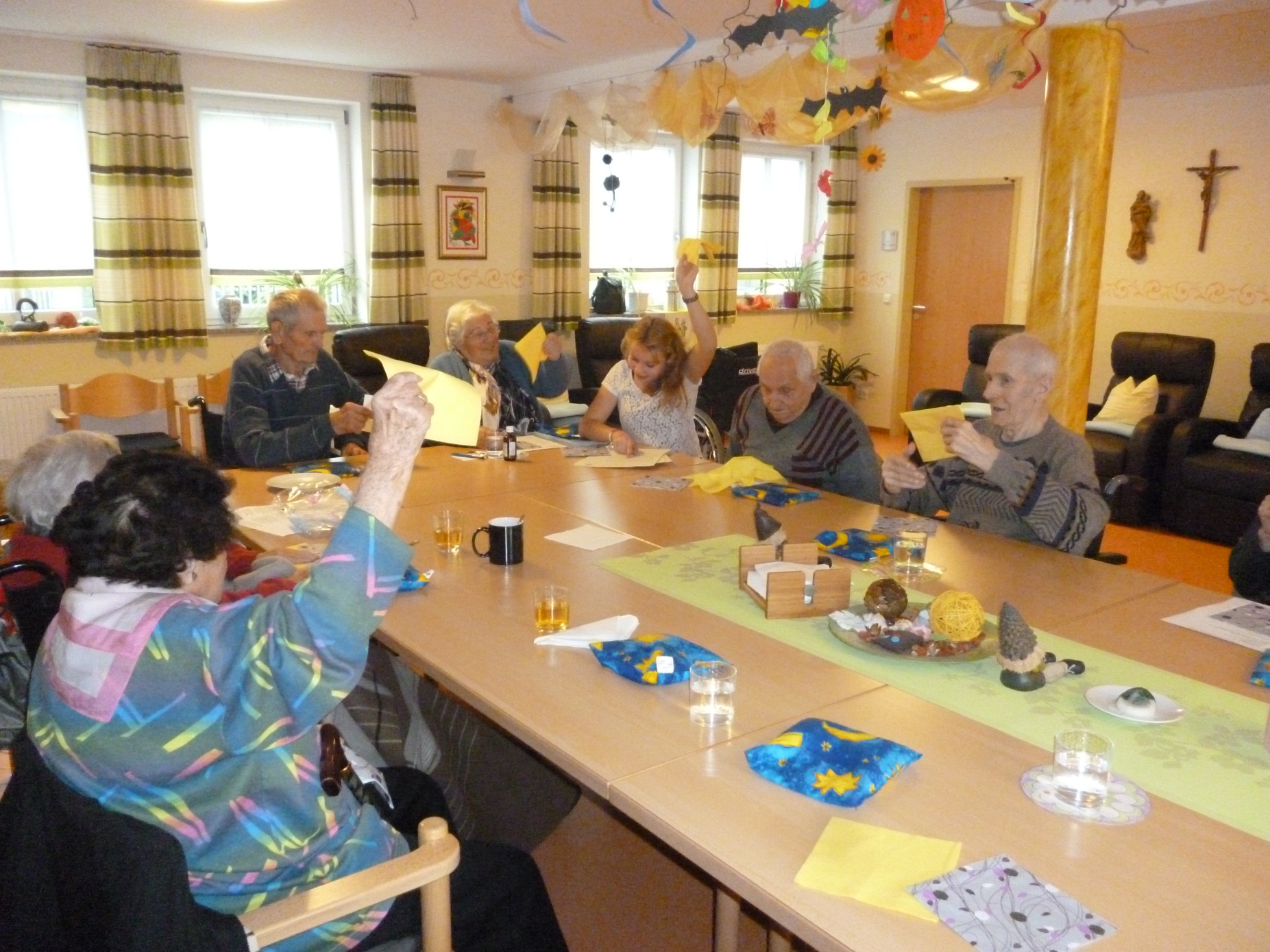 Röger
Falkenstein
Röger
Falkenstein
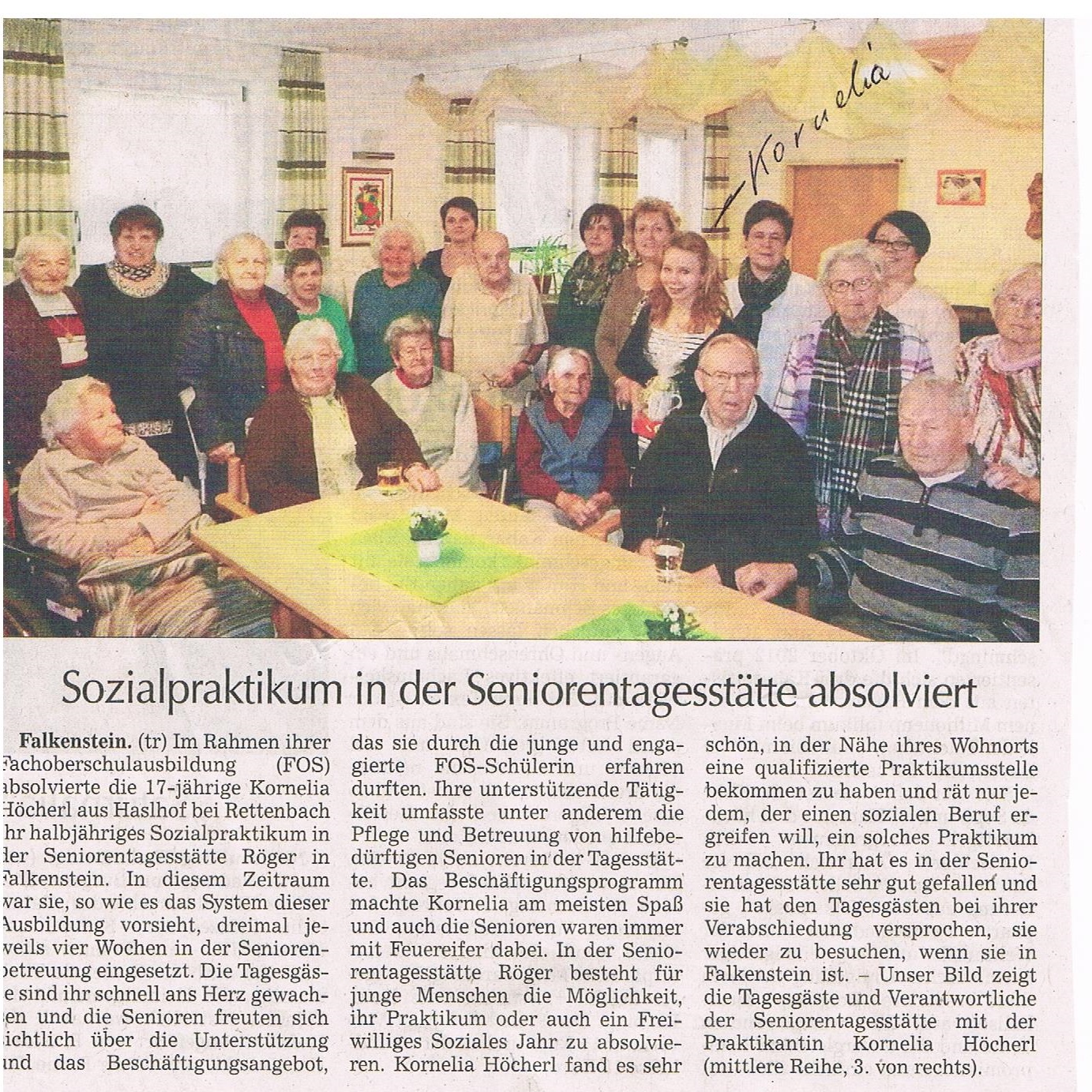 Zeitungsausschnitt
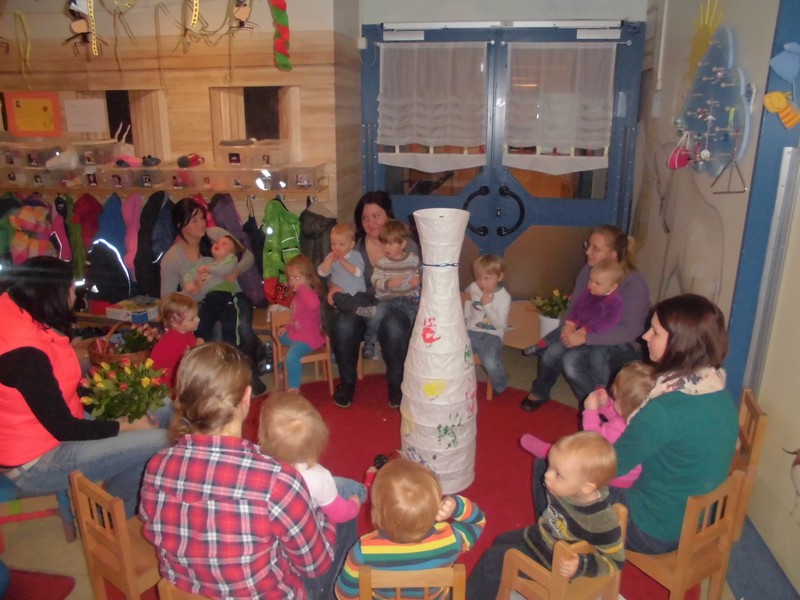 Arche Noah 
Furth im Wald
Neue Rollen annehmen! Teamarbeit  erleben!
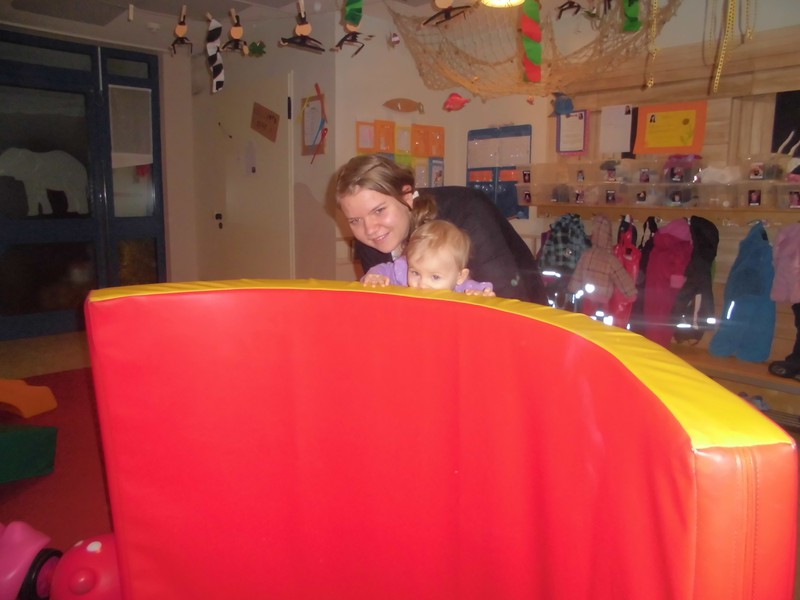 Arche Noah 
Furth im Wald
Erfahrungen sammeln und schenken!
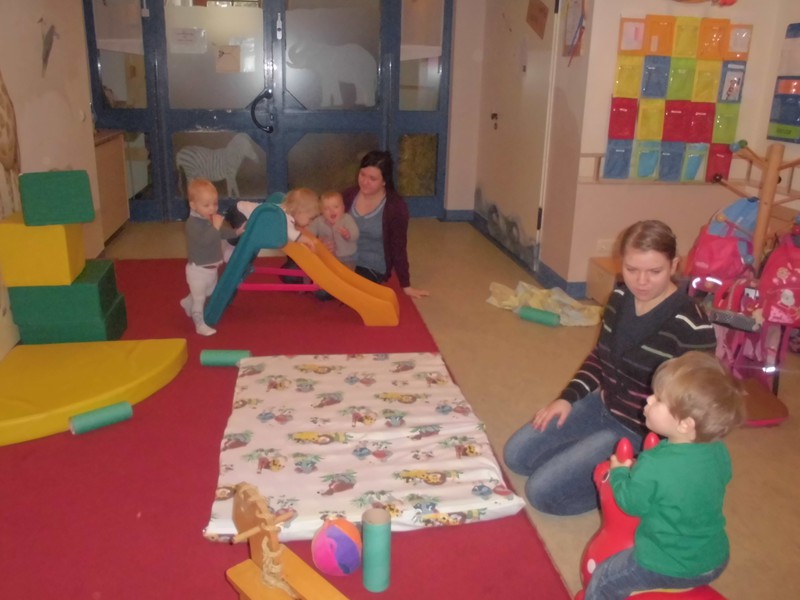 Neue Einblicke!
Arche Noah 
Furth im Wald
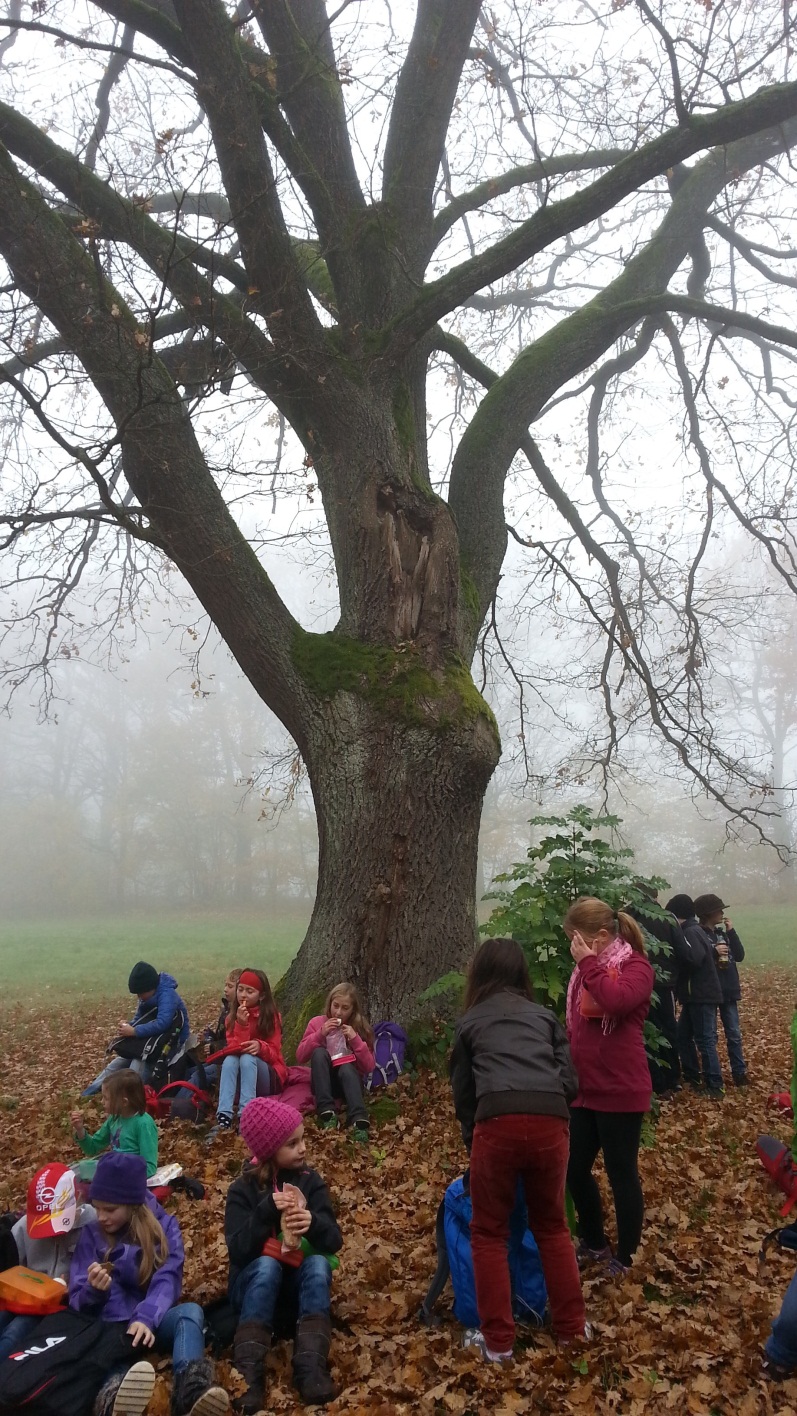 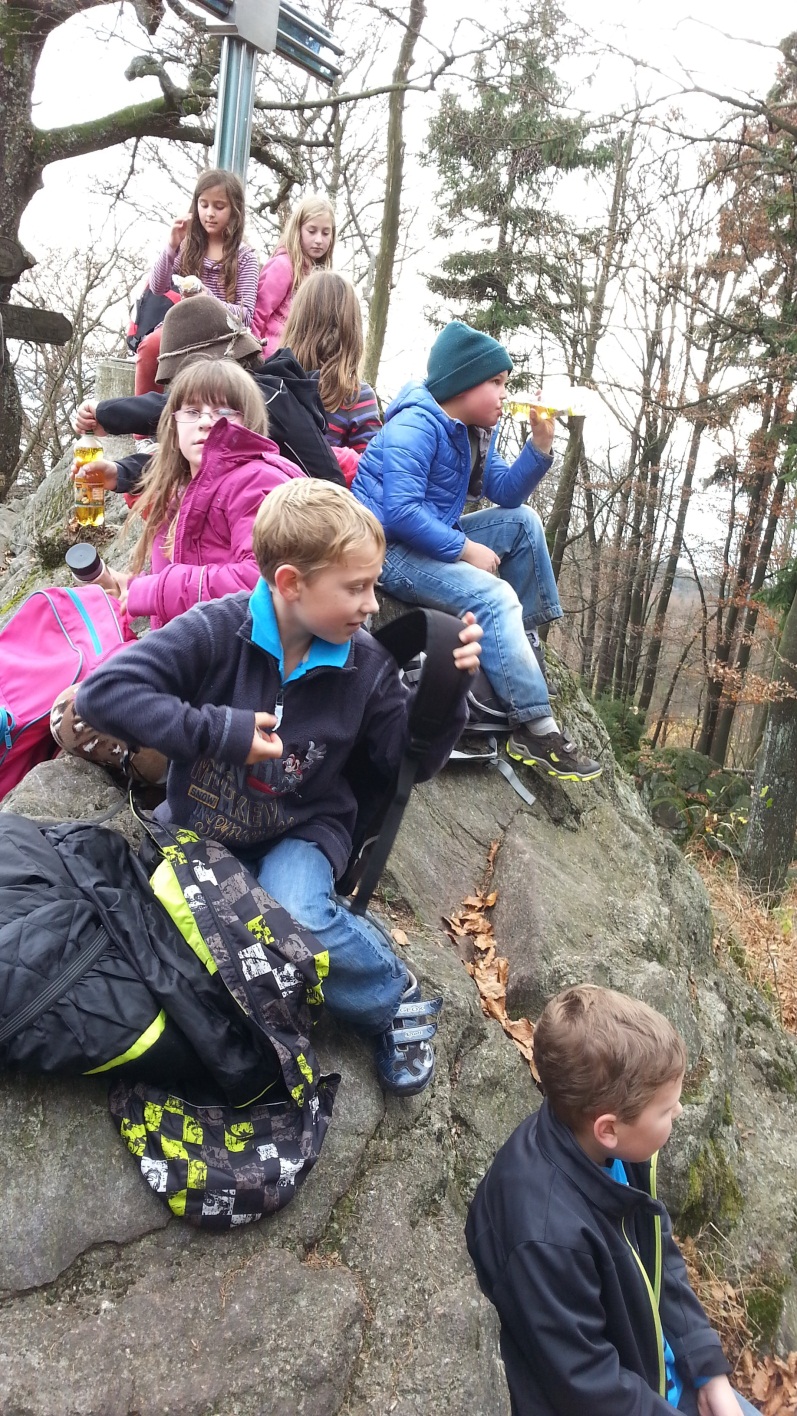 Grundschule
Furth im Wald
Zusammen unterwegs!
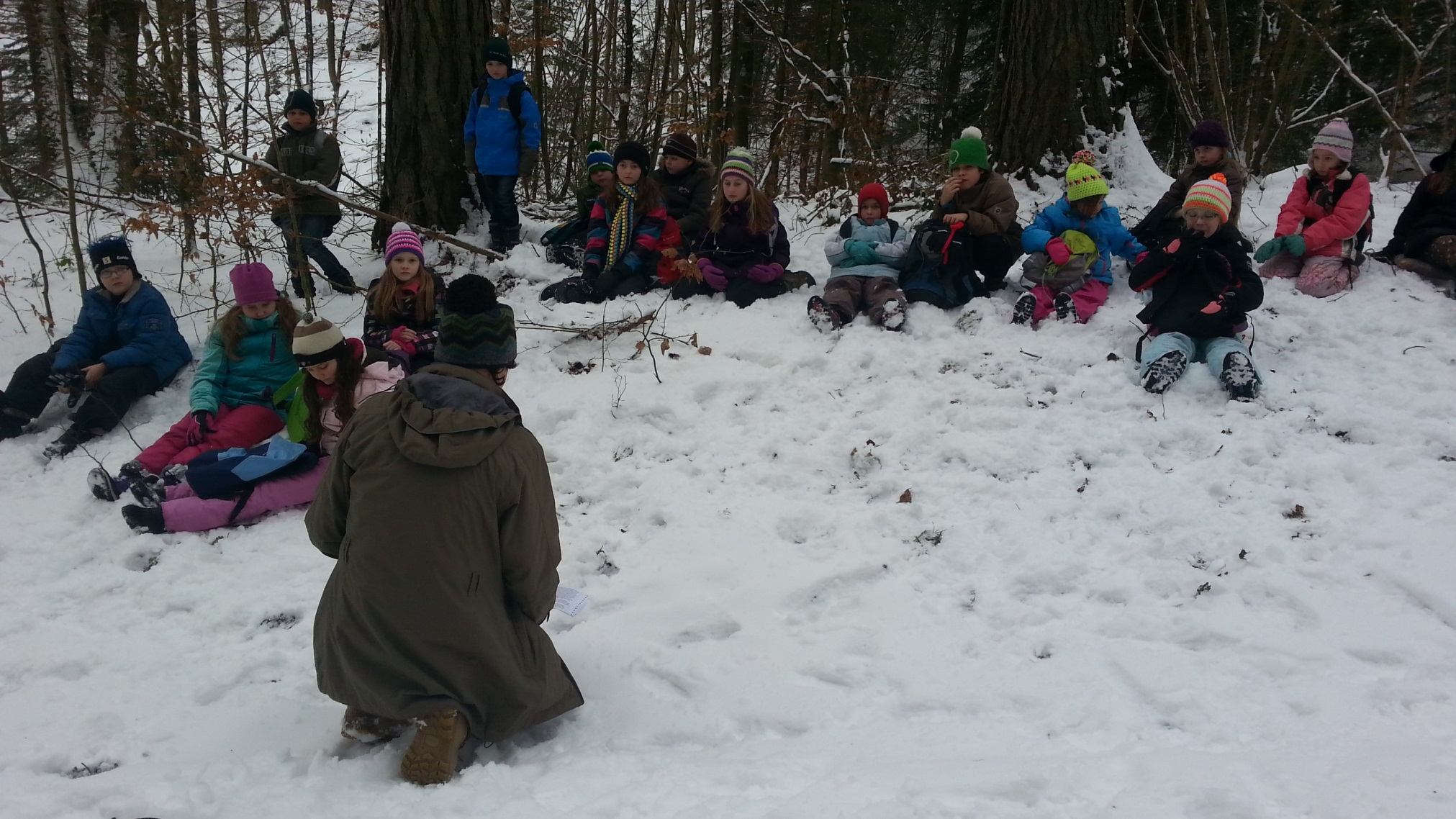 Zusammen Natur erleben!
Grundschule 
Furth im Wald
Zusammen lernen!
Grundschule 
Furth im Wald
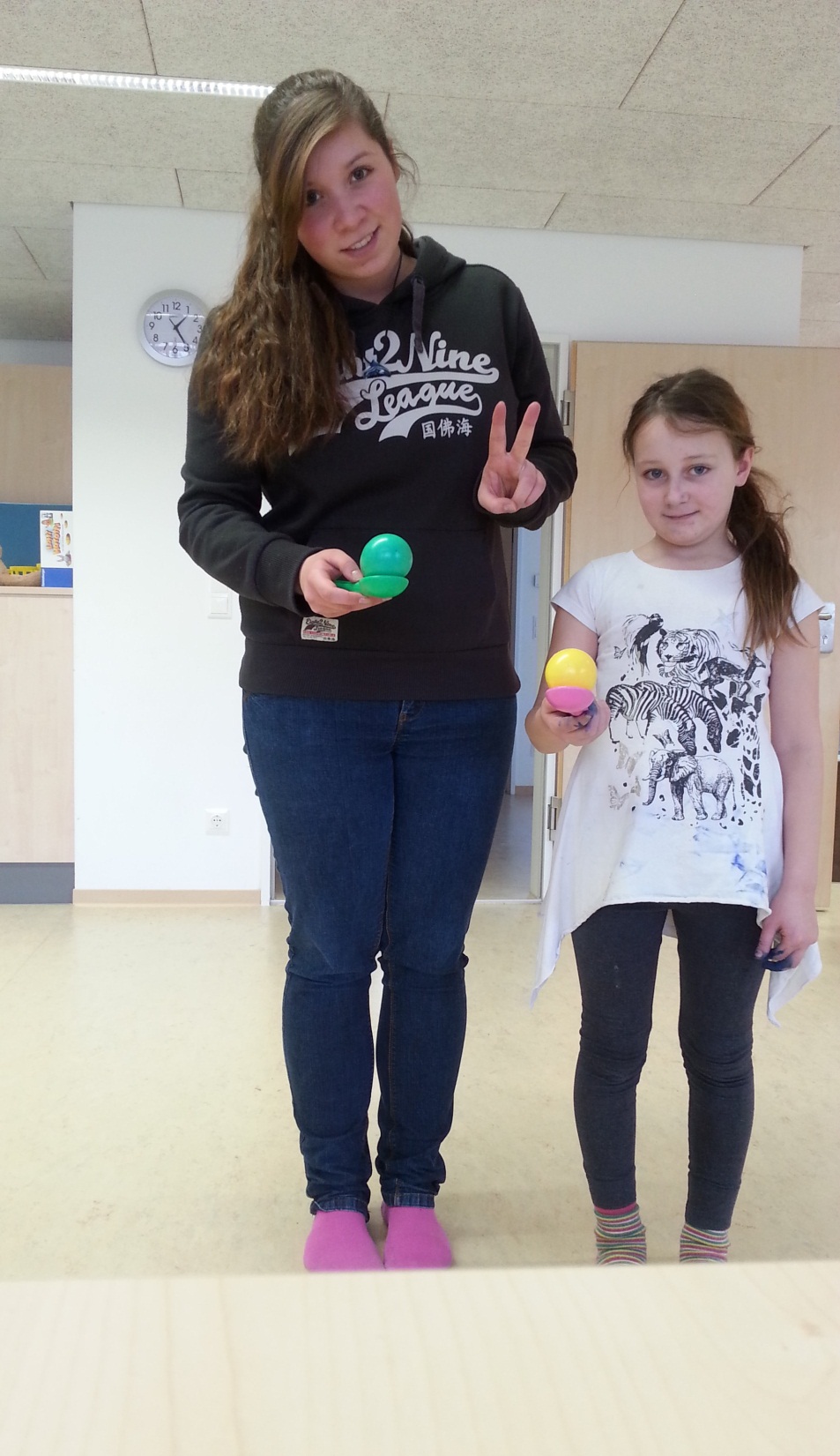 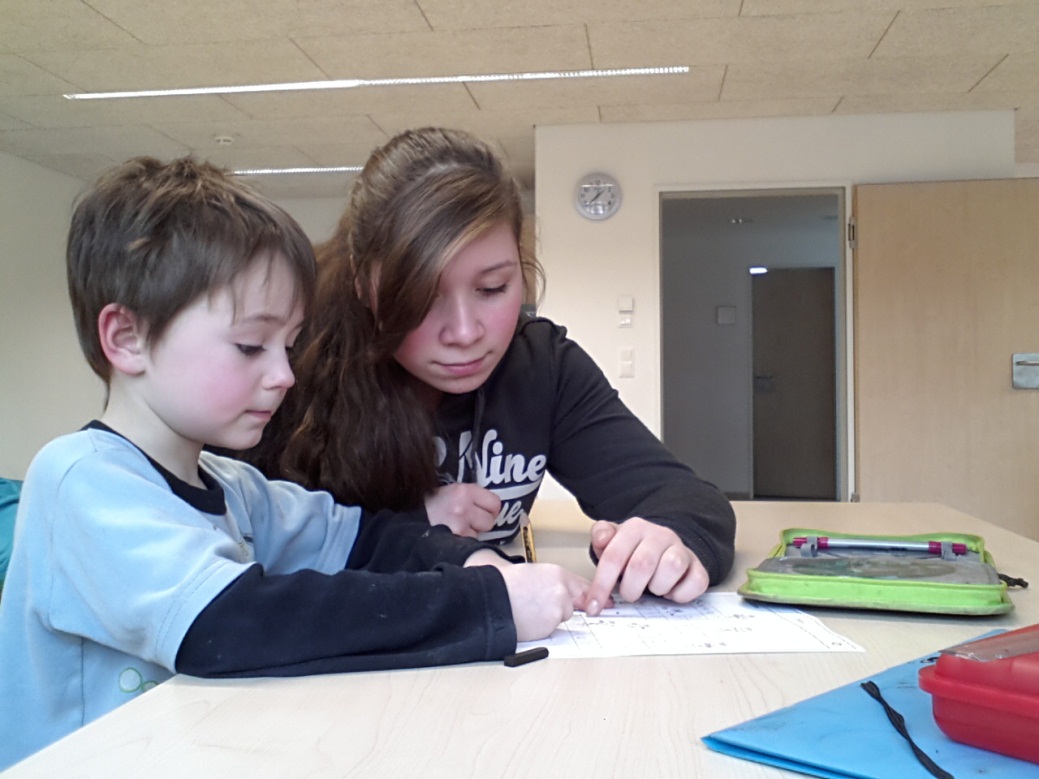 Zusammen
Erfolge haben!
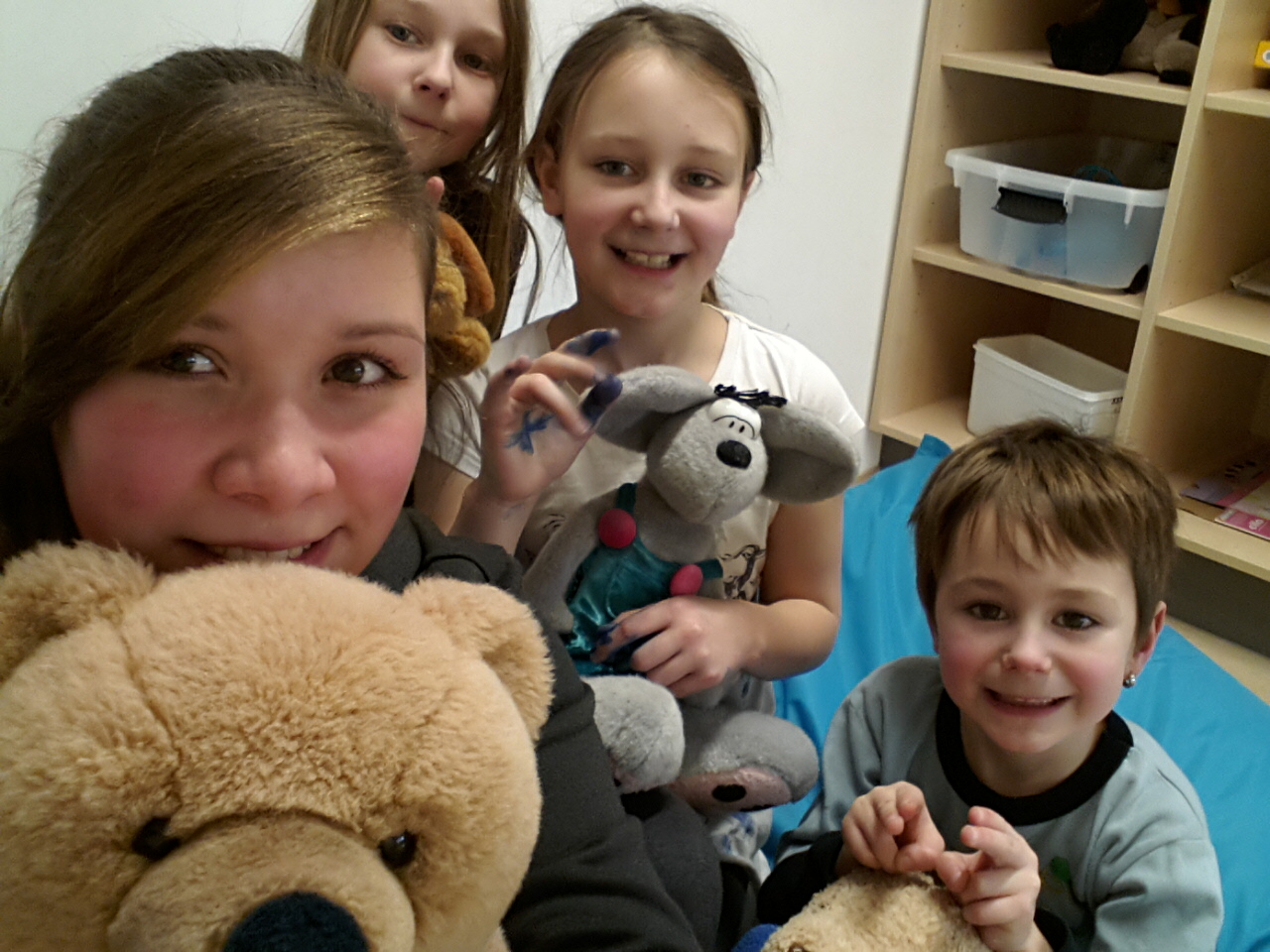 Grundschule 
Furth im Wald
Grundschule 
Furth im Wald
Grundschule 
Furth im Wald
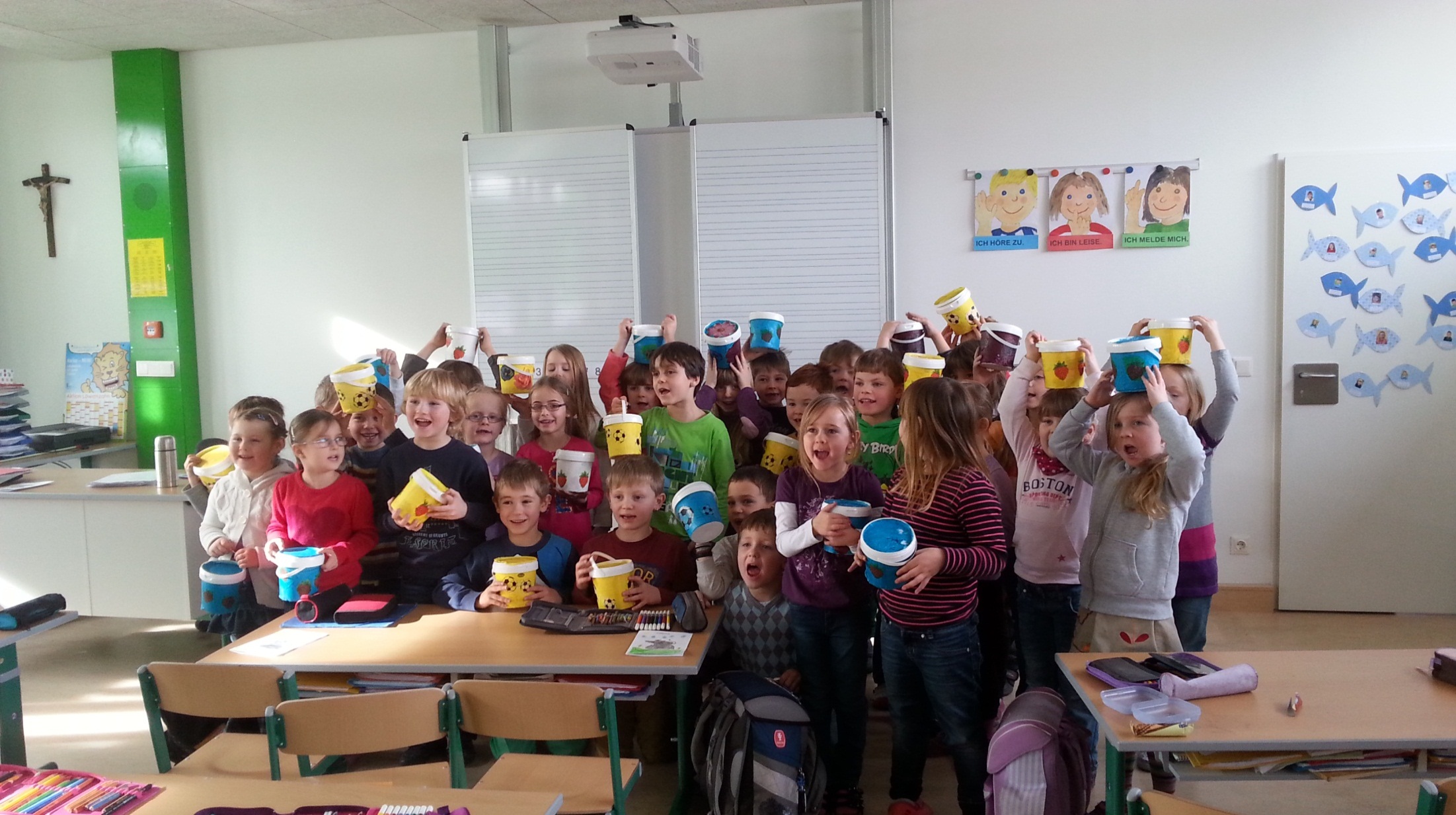 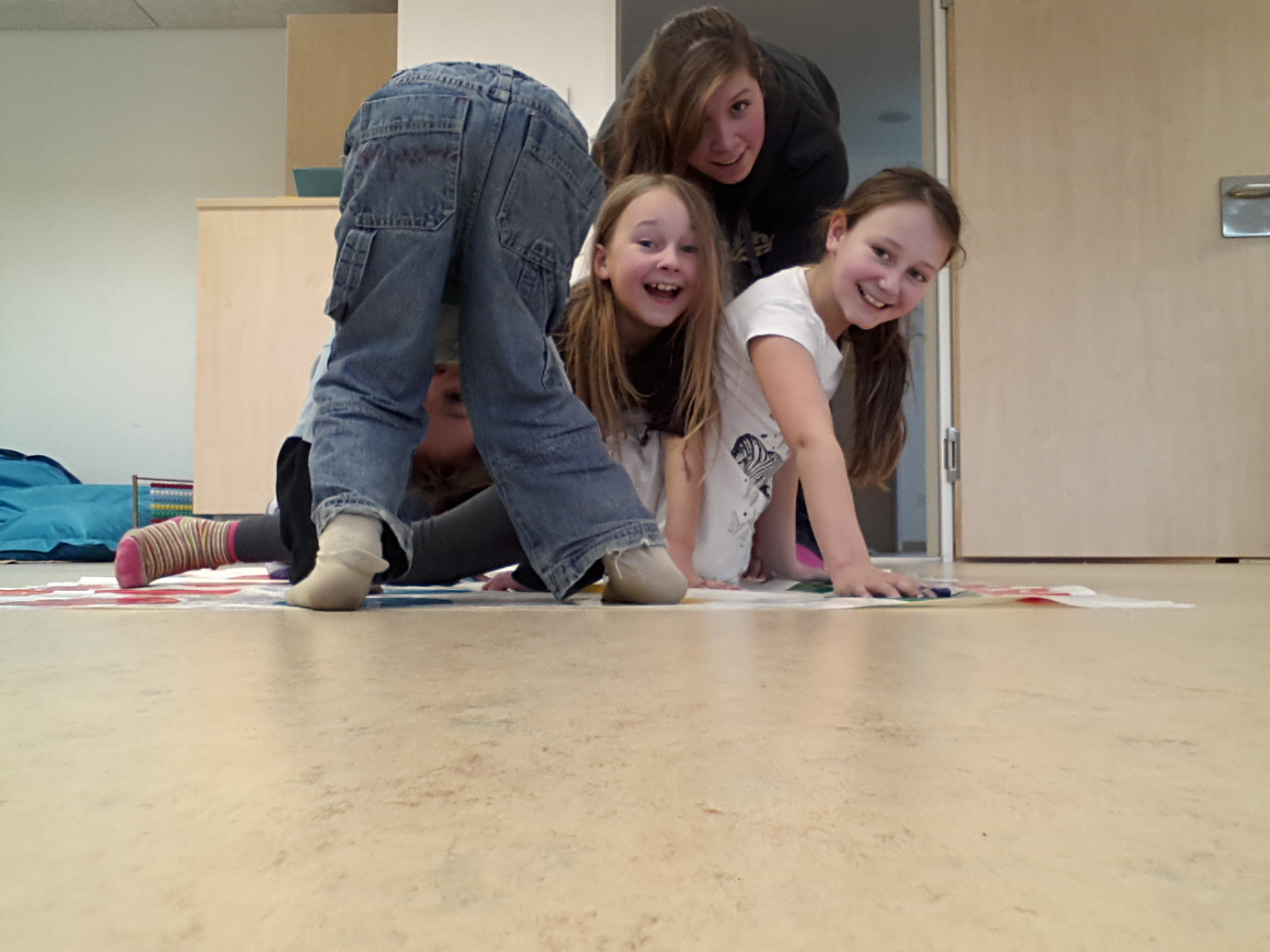 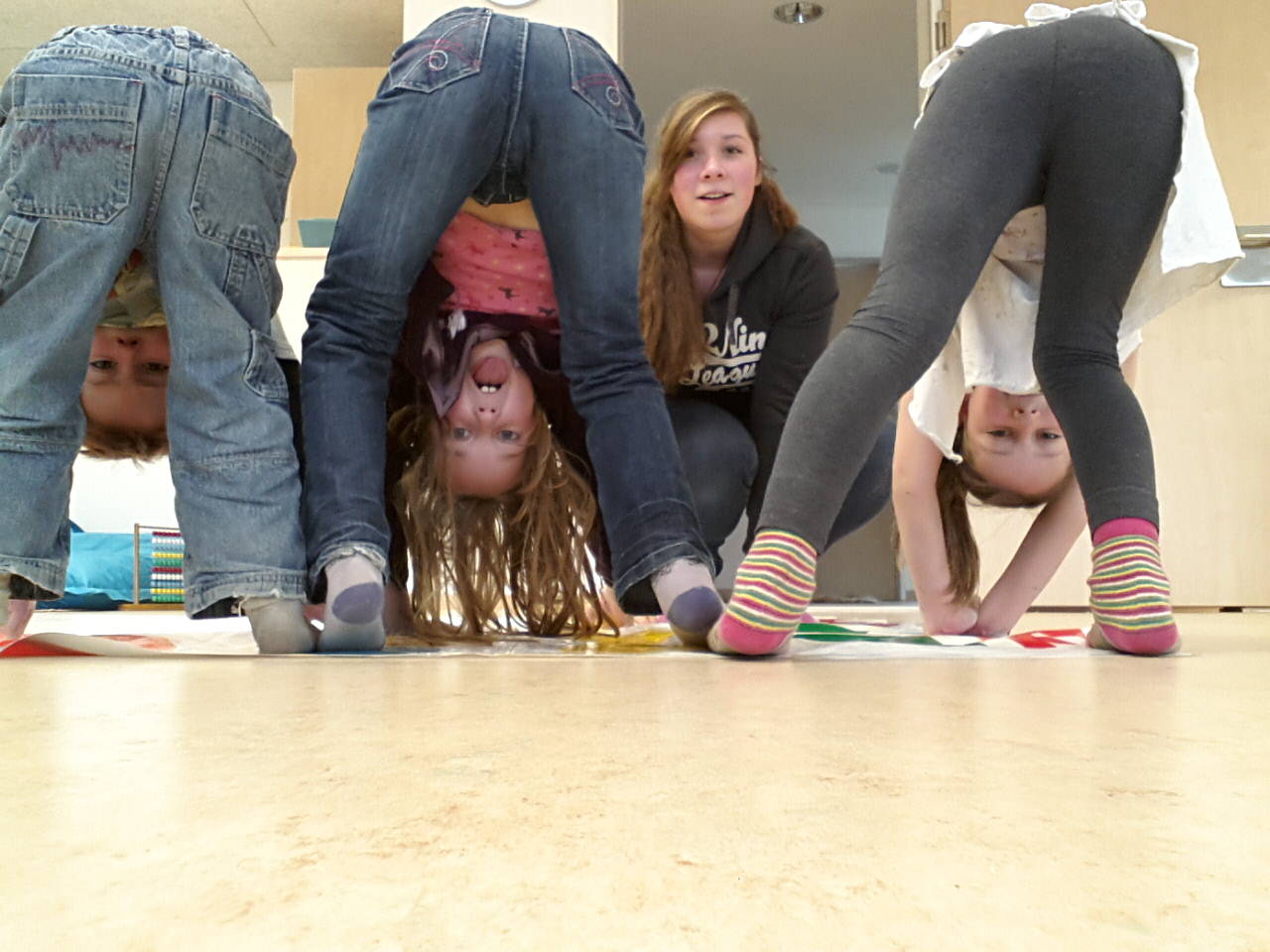 It‘s FUN!
Realschule 
Furth im Wald
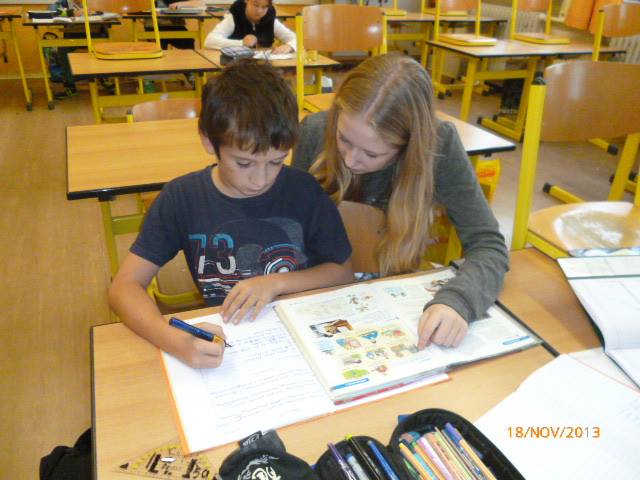 „Ich helfe Dir!“
Probleme erkennen!
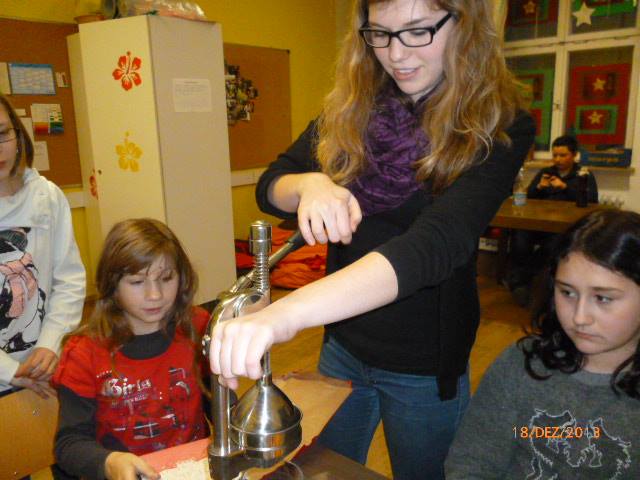 Realschule 
Furth im Wald
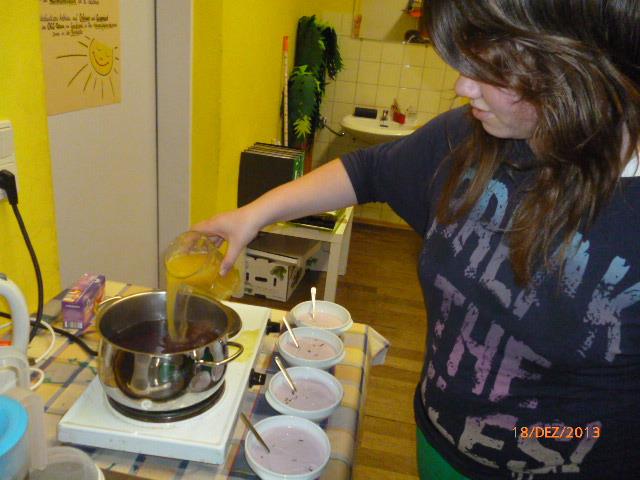 Realschule 
Furth im Wald
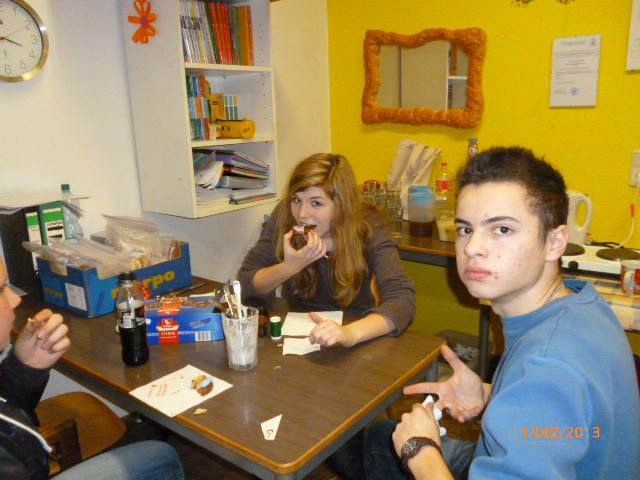 Realschule 
Furth im Wald
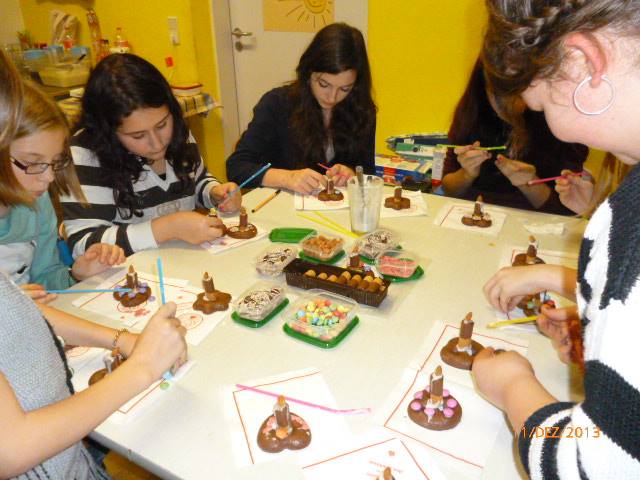 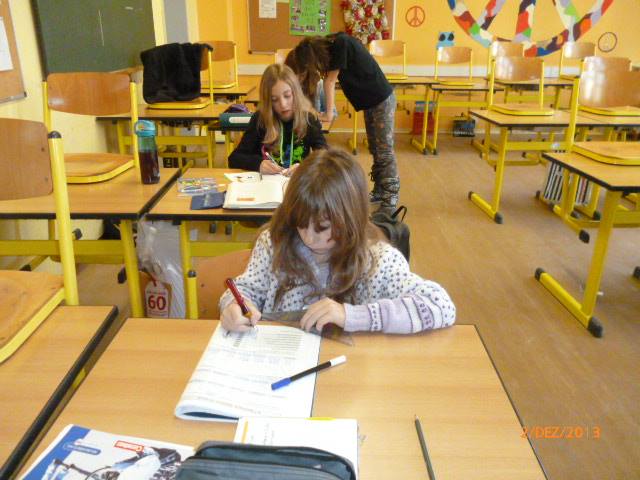 Realschule 
Furth im Wald
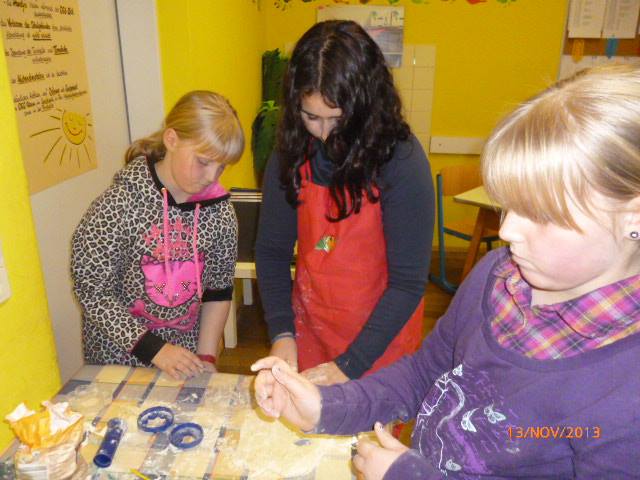 Realschule 
Furth im Wald
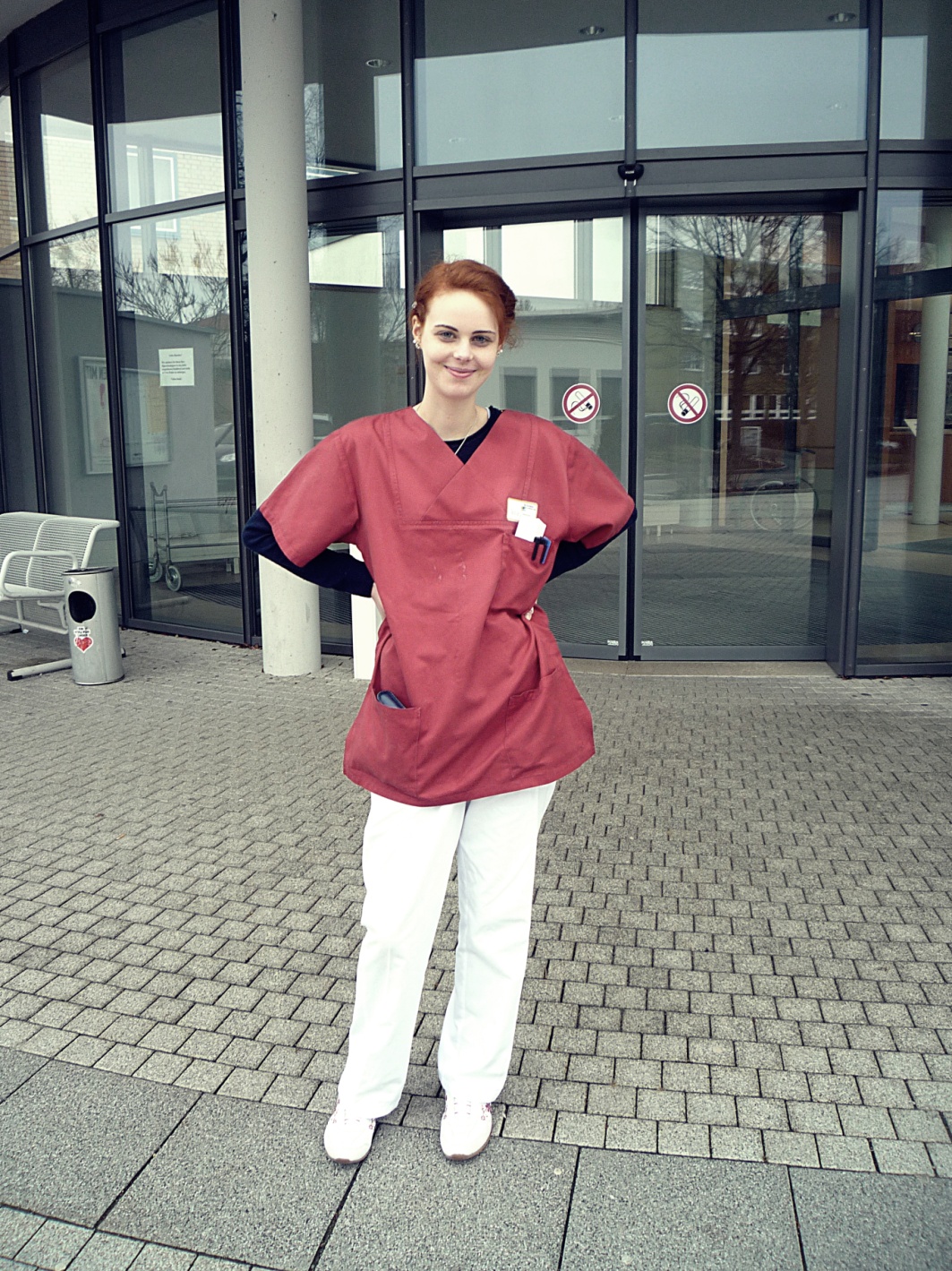 Krankenhaus
Roding